ID / Nombre del Proyecto
Tema del proyecto
Información gráfica necesaria
Información escrita necesaria
5
Repentina
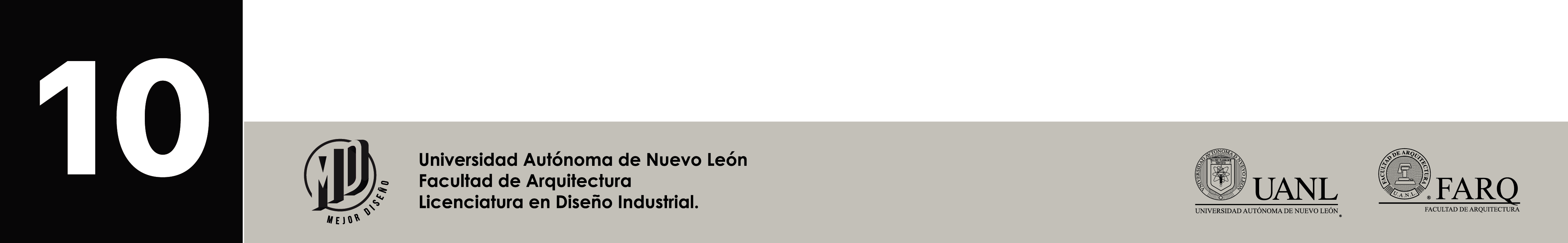 Nombre del alumno:____________________________
Correo:_________________________________________
Tel:_____________________________________________